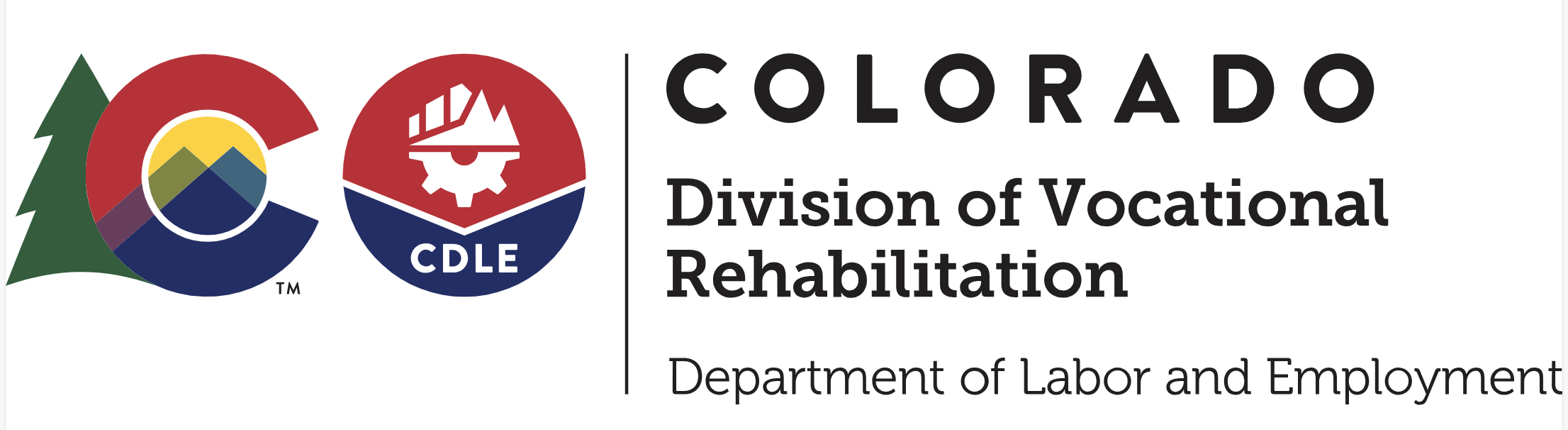 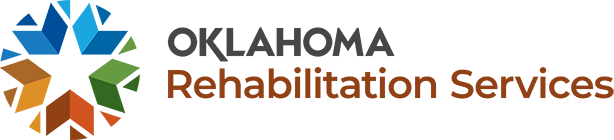 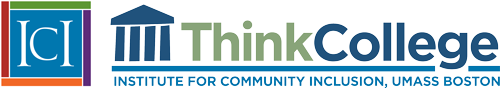 Building College Pathways to Employment: Collaboration between Vocational Rehabilitation Agencies and Inclusive Postsecondary Education Programs
Rachel Hoard, MA
Supported Employment Program Manager
Division of Vocational Rehabilitation
Colorado Department of Labor and Employment
Russ Thelin, MS, CRC, CRL
Senior Policy Fellow
Institute for Community Inclusion
University of Massachusetts, Boston
Melinda Fruendt 
Executive Director
Oklahoma Department of Rehabilitation
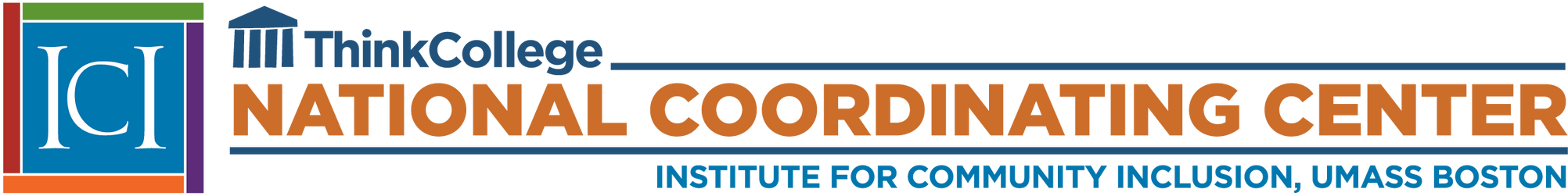 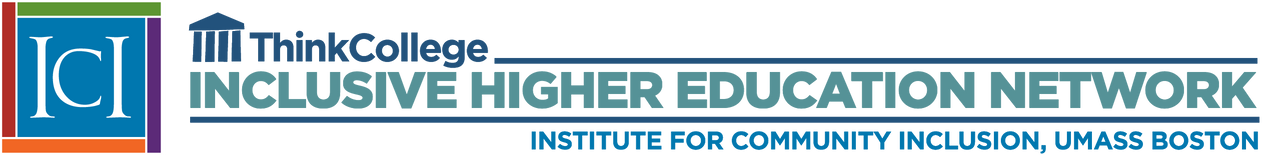 What is Think College?
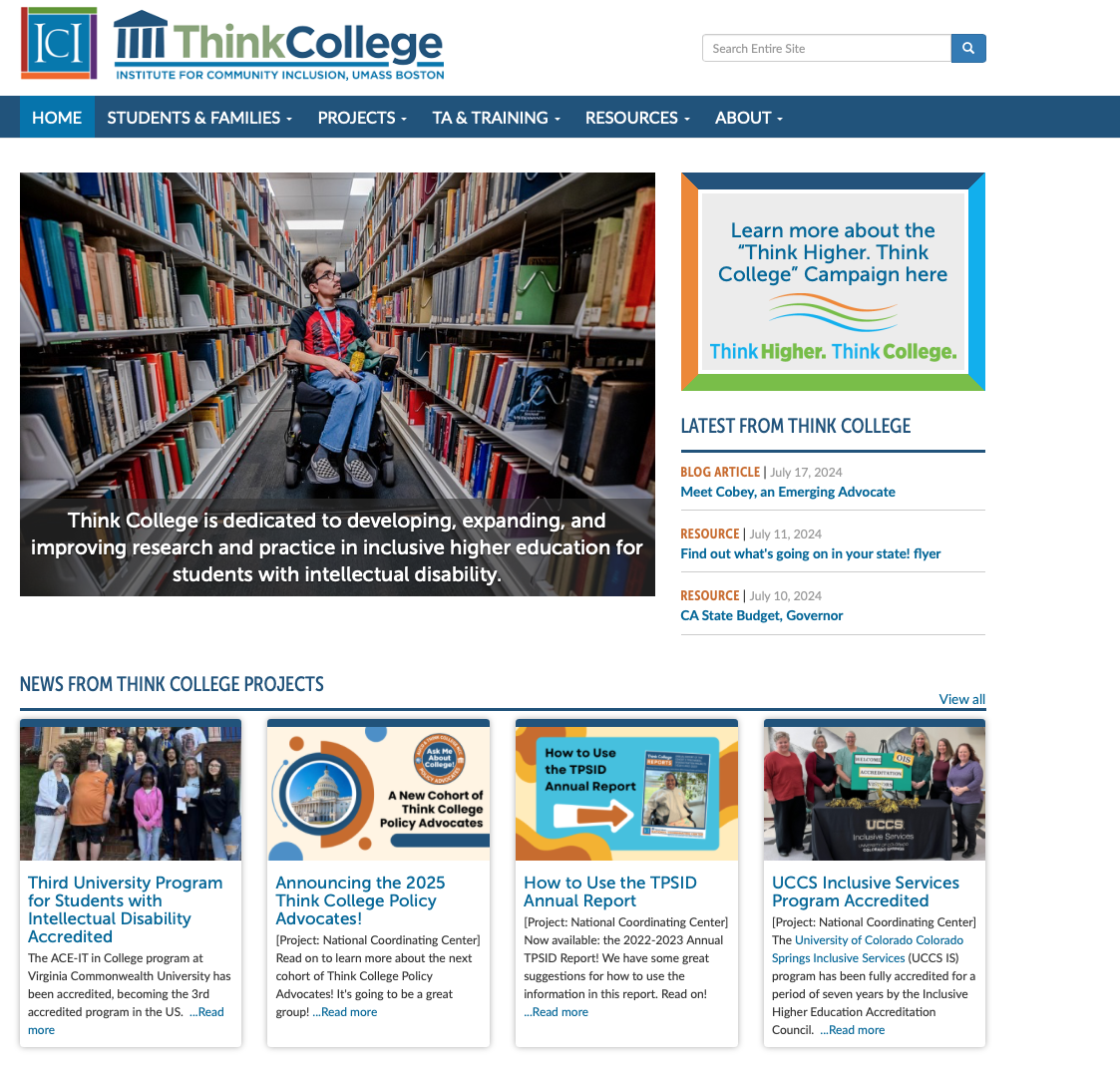 Think College is a national technical assistance, research, training, and evaluation center dedicated to developing, expanding and improving higher education options for students with intellectual disability.
www.thinkcollege.net
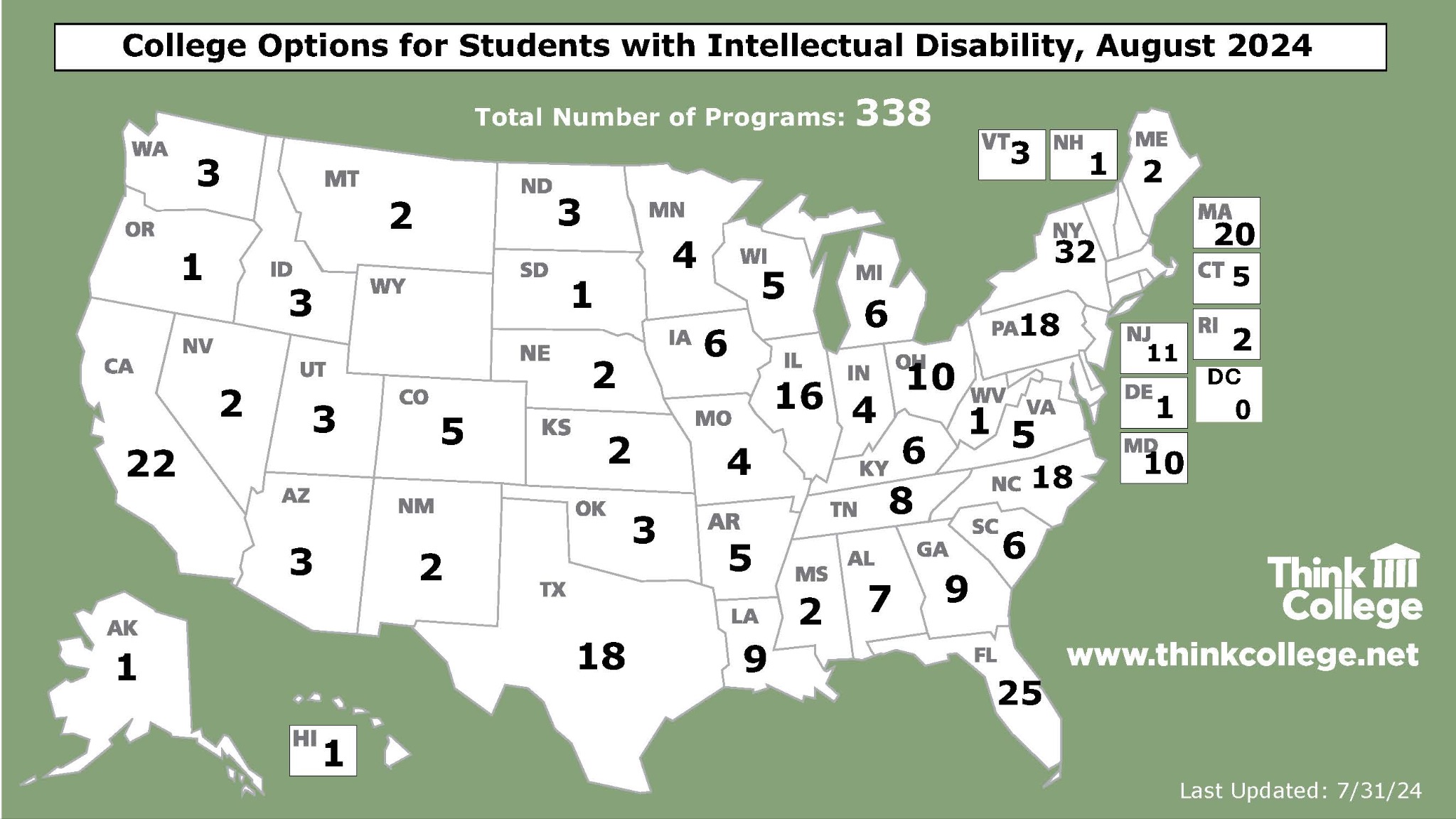 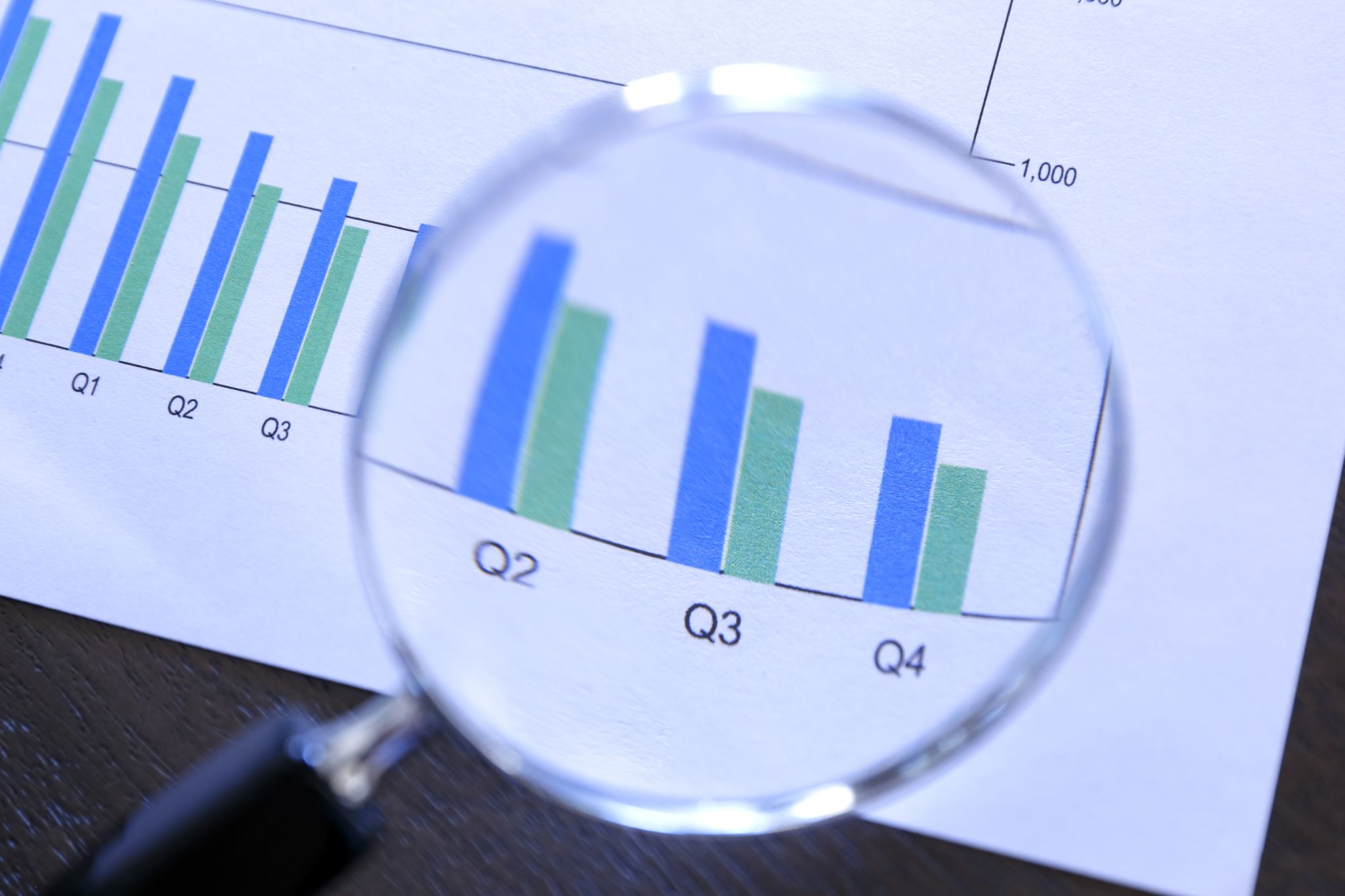 Growing funding and knowledge
$165+ million in federal funding
State funding in 16 states
Data on 4,800+ students
Growing research base
Newly developed accreditation options and training
Some Key Features of Inclusive College Programs
Student-centered approach
Alternate admissions process/requirements
Emphasis on WBL and paid employment
Access to credit/audit classes 
Program specific non-degree credentials
Housing opportunities based on campus
Some financial aid availability
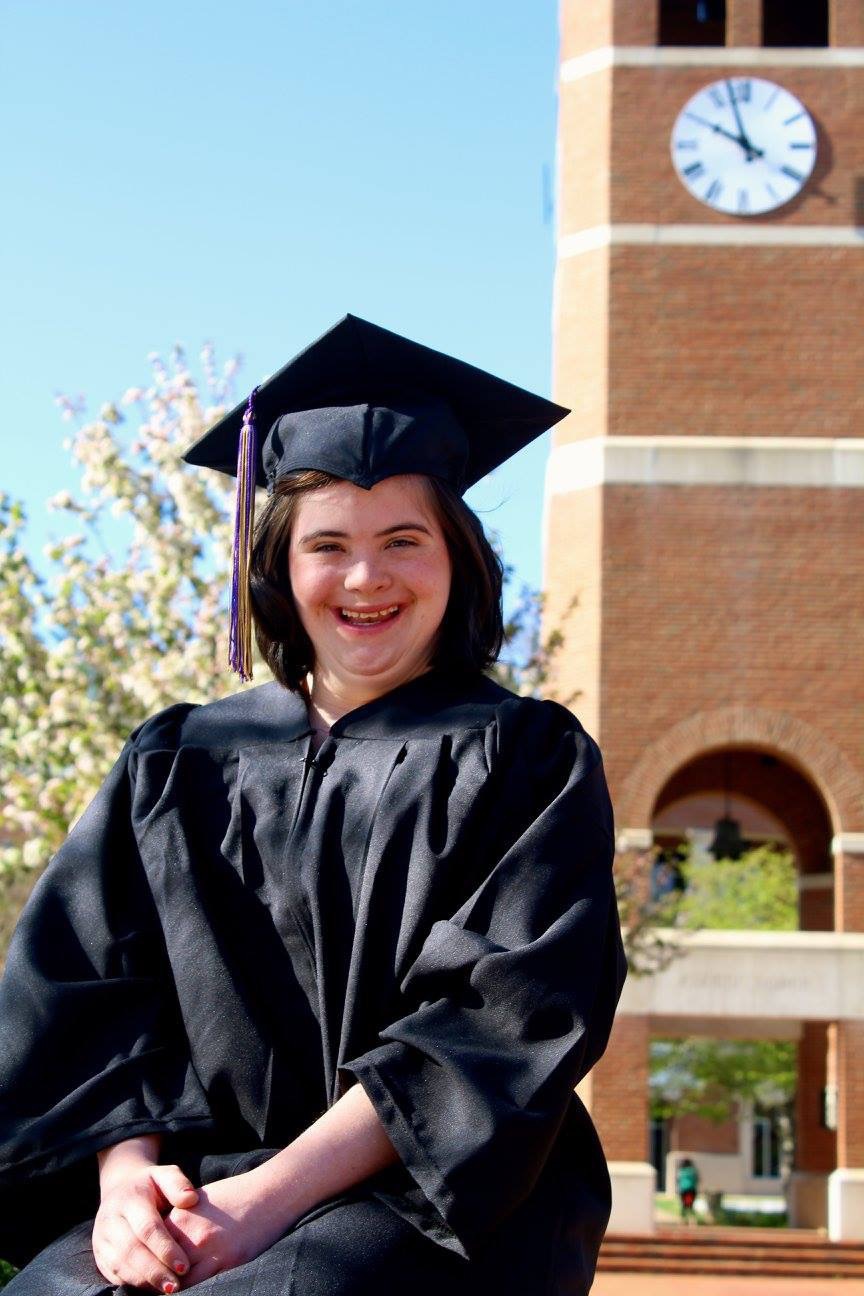 Transition Postsecondary Programs for Students with Intellectual Disability (TPSID)
Government grant funded model demonstration projects

TPSIDs create, expand, or enhance high-quality, inclusive higher education experiences to support positive outcomes for individuals with ID. 

Collect and share data with Think College National Coordinating Center
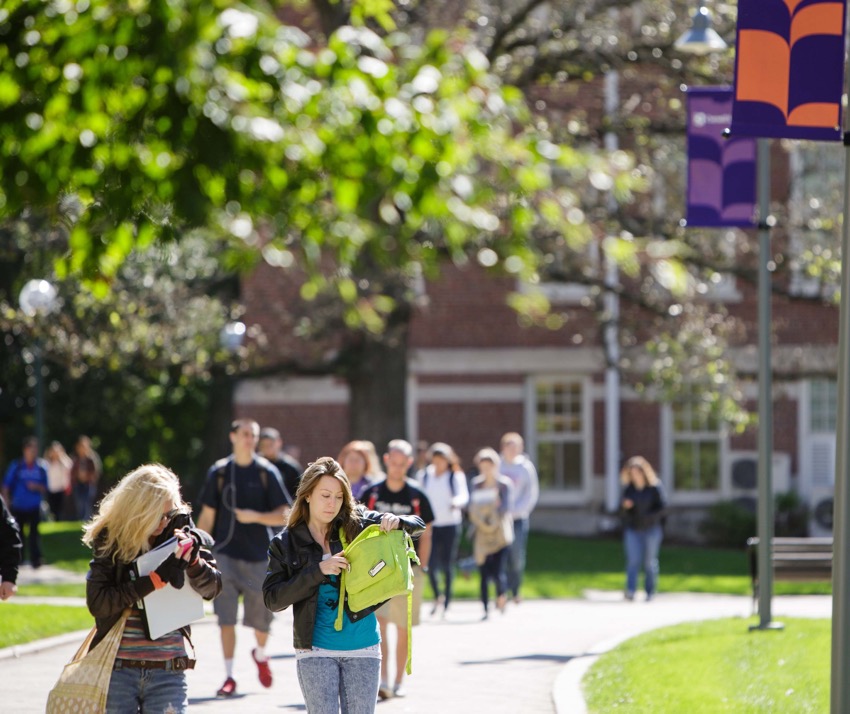 [Speaker Notes: Intro to the TPSID portion of the slides]
TPSID Model Demonstration Grantees
Since 2010, TPSID grants have supported 126 colleges and universities to advance higher education for students with ID 

Approximately 1/3 of the higher education programs enrolling students with ID have received TPSID funding at some time.
[Speaker Notes: Meg

This is of about 320 programs in the United States.]
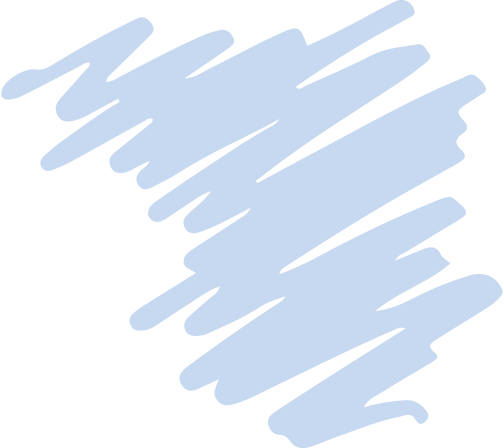 12 Years of TPSIDs (2010 – 2022)
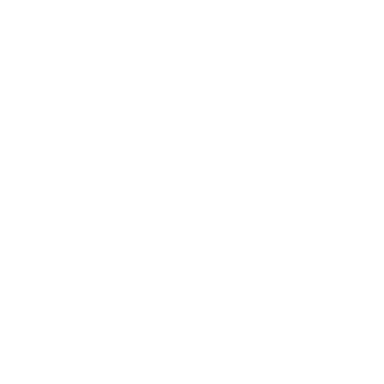 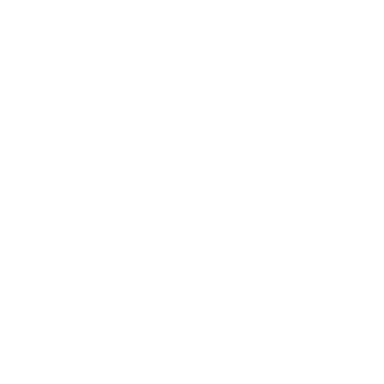 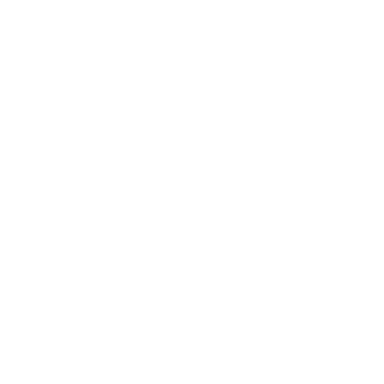 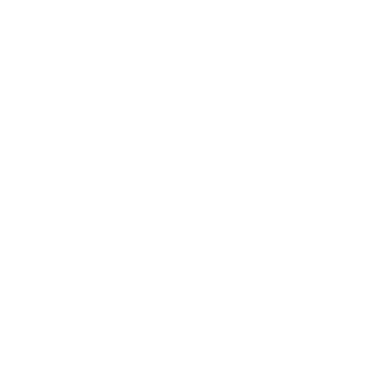 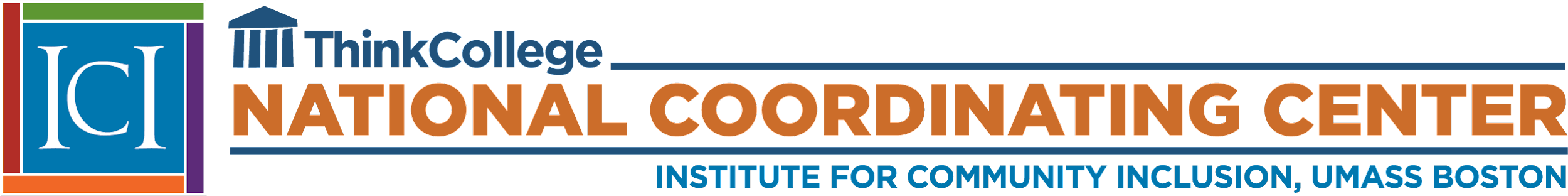 [Speaker Notes: Meg

Paid Jobs (paid employment only, not WBL): 3,675 (I used 8/1/22 as the start date cut off, but this could potentially include jobs inputted as part of 22-23 data collection. 
https://franksmith2.quickbase.com/db/bf5rr57hy?a=q&qid=257

Course Enrollments: 59,727
https://franksmith2.quickbase.com/db/bf62xex4j?a=q&qid=189

Inclusive Course Enrollments: 26,597

Completion + Credential, this report didn’t cut it: https://franksmith2.quickbase.com/db/bf5rvsg65?a=q&qid=449
Took 1962 + 58 (20-21 AR) + 114 (21-22) for 2,134]
Paid Employment After Exit
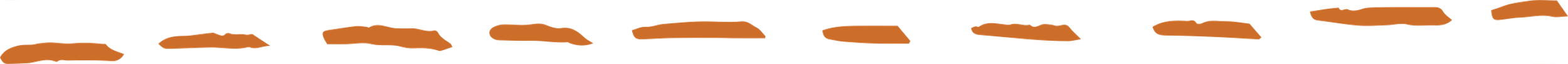 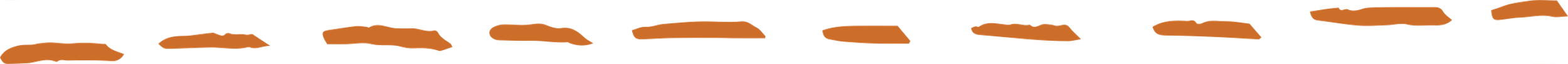 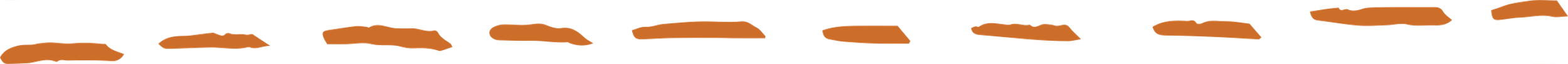 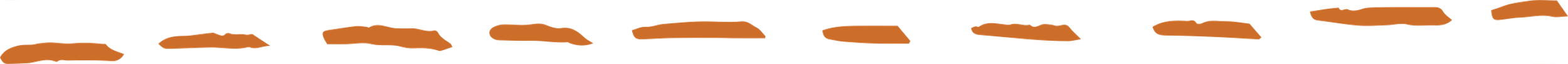 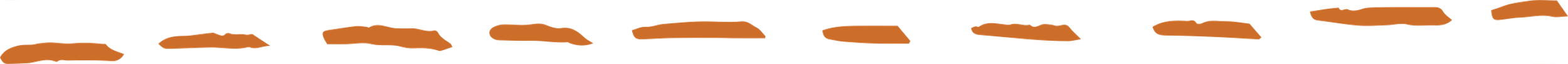 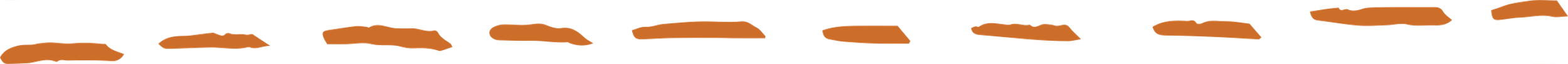 2 Years After Exit
1 Year After Exit
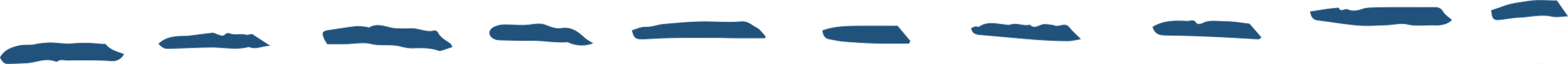 3 Years After Exit
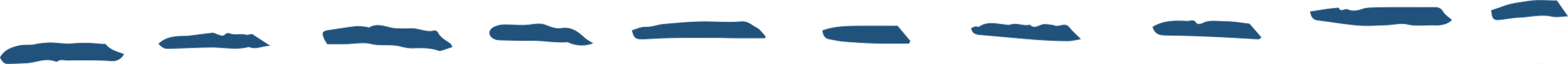 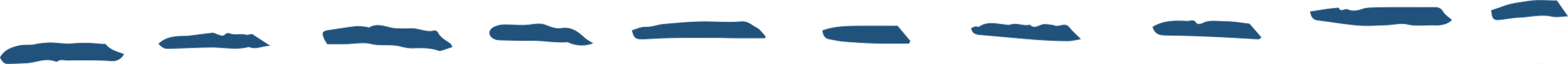 59%
66%
67%
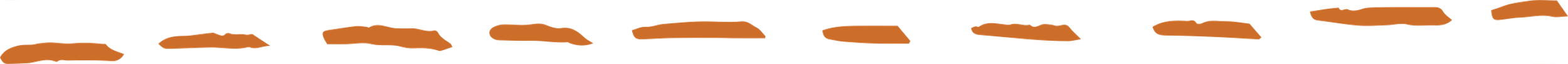 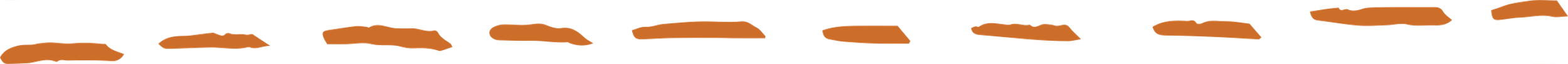 had a paid job
402 respondents
had a paid job
196 respondents
had a paid job
102 respondents
Data from September 20, 2022
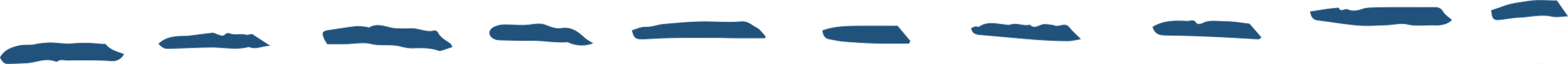 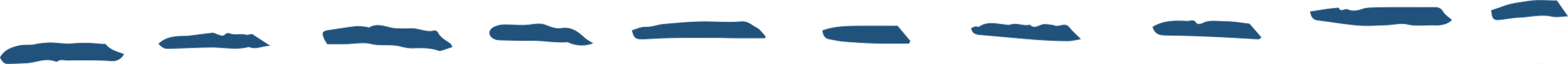 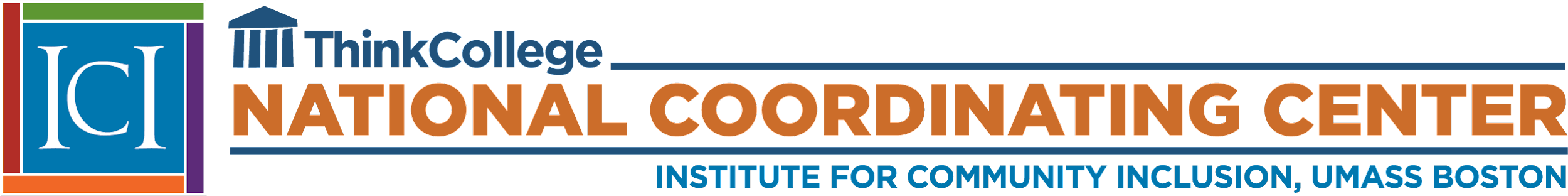 [Speaker Notes: Caitlyn

It may be misleading to use ”n = 402” here, it sounds like we have 402 employed, nor 402 total.]
TPSID Data: Predictor of Employment
Specialized courses are a negative predictor of employment

Students who obtained a paid job while enrolled were almost 15 times more likely to have a paid job at exit than those who did not 

Earning a credential awarded by the IHE almost doubled the odds of having a paid job at exit
Research on impact of PSE on employment for people with ID using RSA-911 data
IPSE is cost effective
Cimera et al., 2018
Findings: PSE for people with ID is both cost-effective (cheaper than other services) and cost-efficient (pays for itself over time).
[Speaker Notes: VR services (per hour worked in a resulting job) cost $437 for people with ID who received PSE supports, compared to $454 for those with a high school diploma and $508 for those without a high school diploma. While providing higher education services to people with ID did have some up-front costs, those costs were paid for within 28 months due to these cost savings and the reduction in government benefits resulting from their employment

This kind of calculus is not needed when conducting research on students with other disabilities we only seem to ask if its worth it when someone has an intellectual disability.]
VR clients with ID who experienced PSE were more than twice as likely to be employed and had increased earnings compared to their counterparts who had not had access to PSE while receiving VR services
-Sannicandro et al 2018
PSE Impact on Employment and Earnings
Youth who received PSE services as part of their IPE were 14% more likely to exit with paid integrated employment and earned 51% higher wages than those who did not access PSE services 
Smith et al., 2018
VR clients who completed a postsecondary certificate or degree earned more than those who did not -Miller et al., 2019
For transition aged youth with ASD the odds of exiting VR with an employment outcome were 1.59 times higher with PSE services 
Rast et al., 2019
What is happening in Oklahoma?
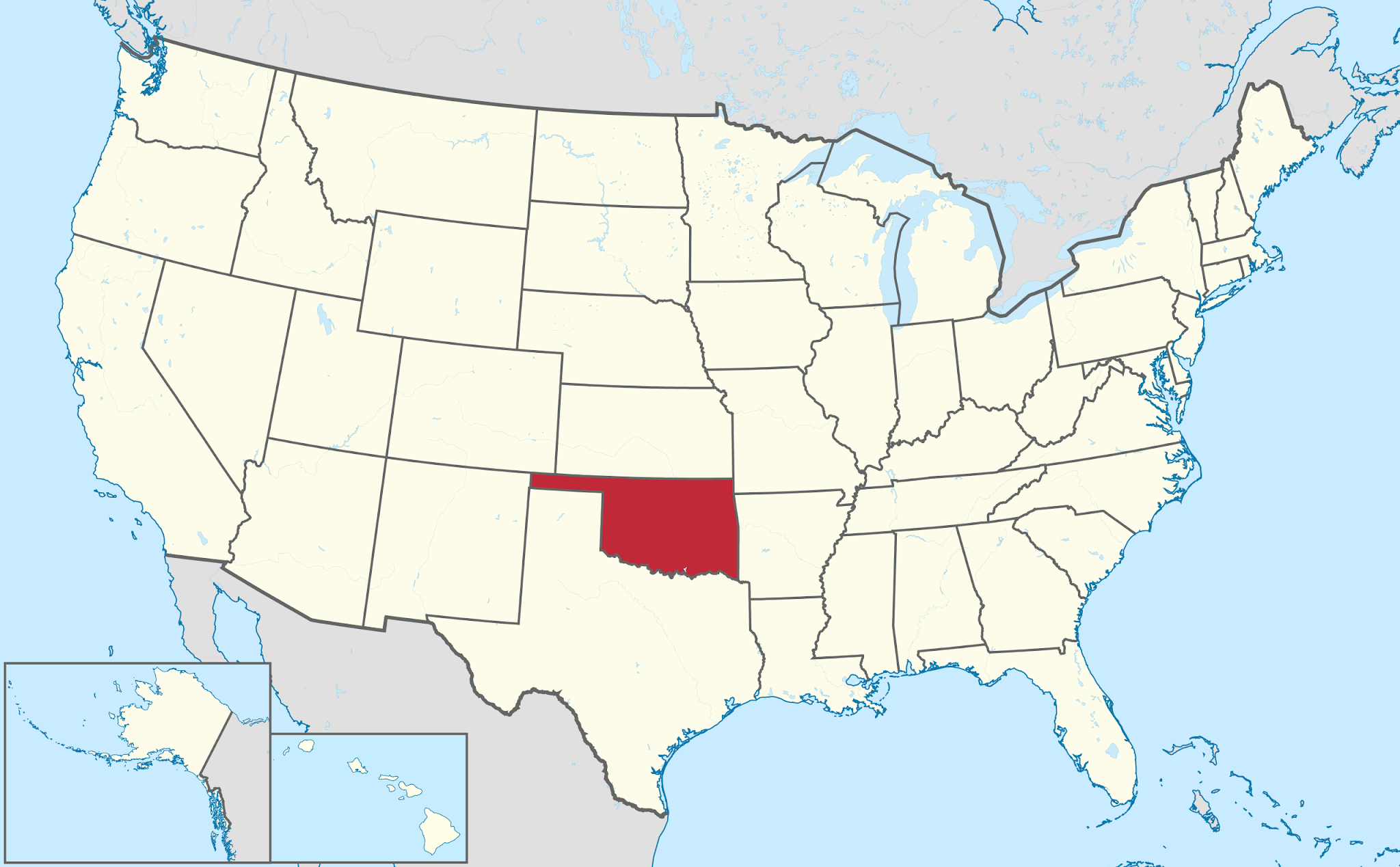 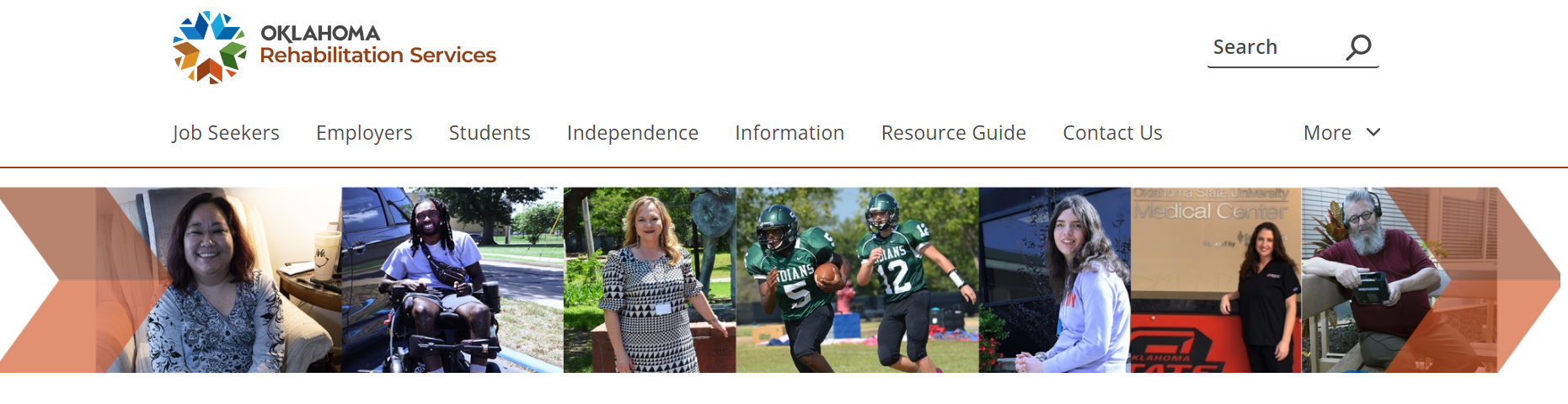 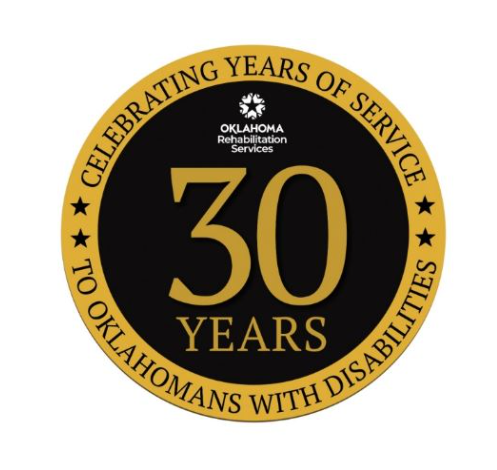 7 Divisions
Over 1,000 employees
25 Statewide Programs

School for the Blind

School for the Deaf
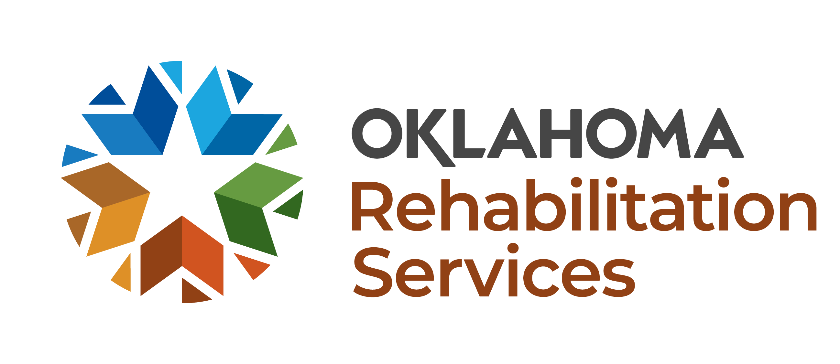 Beginnings…
PROCESS:
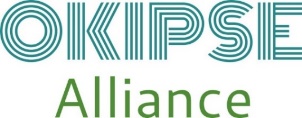 Early Discussions – Early Relationships/Education re: IPSE
Information/Discussion with other states: Ex: Pennsylvania
Team Discussion – Key leaders for a working session
Budget and Logistics – Discovery Period
Pilot Development – Develop Pilot Contract with First Program
Why?:
Data backs up improved employment rates for graduates
DRS Mission alignment with successful employment outcomes
Internships
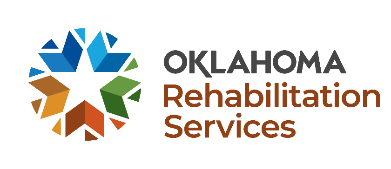 Up to $3,000 per semester
DRS and IPSE Programs Now
Up to 15 hours per week

Minimum Wage

10 weeks per semester

DRS pays IHE/Program; Program pays student

Counselors check on student’s progress and employment in area of interest
Must be VR Client

Based on Family Financial Guidelines

All paperwork must be completed before approval

Counselors must be educated and involved prior to student’s acceptance into IPSE program

IPSE must be included in IPE
IPSE Contracts in place:
3 CTP designated programs 
1 degree-seeking program for students with autism
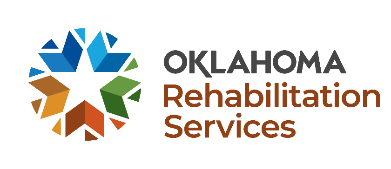 Partnerships and More
Workforce Boards – “IPSE NEXT”; Partnership with Pre-ETS
	Pilot project with 2 Work Skills Trainers hired to assist IPSE students with 	community employment both during and after the IPSE program.
 	Trainers assist with all things employment.
Potential Pilot Projects –
	Career Tech and Community College
  	Potential to utilize Pre-ETS Specialist as point person. 
	Discussions ongoing
Legislation – for students attending CTP-designated programs
	Oklahoma Access & Achievement Scholarship-
	Pays equivalent of full tuition for up to 5 years from first enrolled semester
	Oklahoma Tuition Aid Grant – IPSE students now eligible with language change
State Directors
Start with a Pilot
Data backs up the “why”
If you lead, others will join!
Considerations
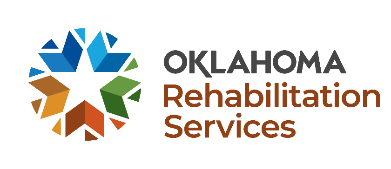 Counselors/
Program Mgrs
Long Game = Improved Employment!
Reinforce  Leadership Support
Issues will happen, solve them!
Educate and Inform
Identify gaps in educating staff
Provide information in a variety of formats: video, infographics, email
Work in Progress; Issues are a chance to Improve!
What is happening in Colorado?
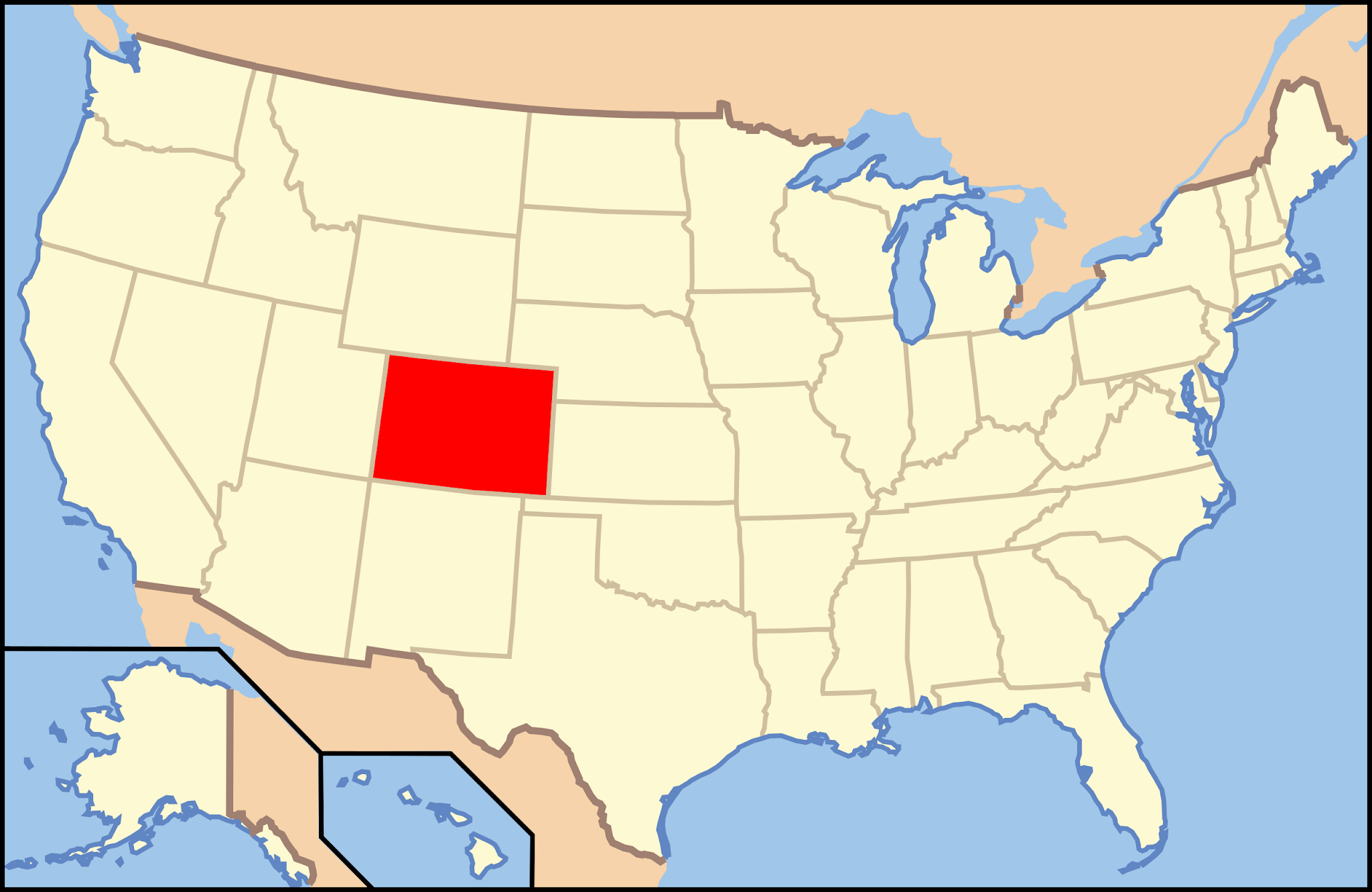 Where We Started
2008
Federal Reauthorization of Higher Education Opportunity Act passed nationally
2016
CO was 1 of 3 states that had not offered inclusive higher education
CO SB-0196 Inclusive Higher Education Act passed
Established 3 pilot programs at institutes across the state
2020
Added Inclusive Higher Education Skills Training Fee to DVR Fee Schedule 
2022
HB 1107 Inclusive Higher Education Opportunities Act passes
DVR Supporting IHE
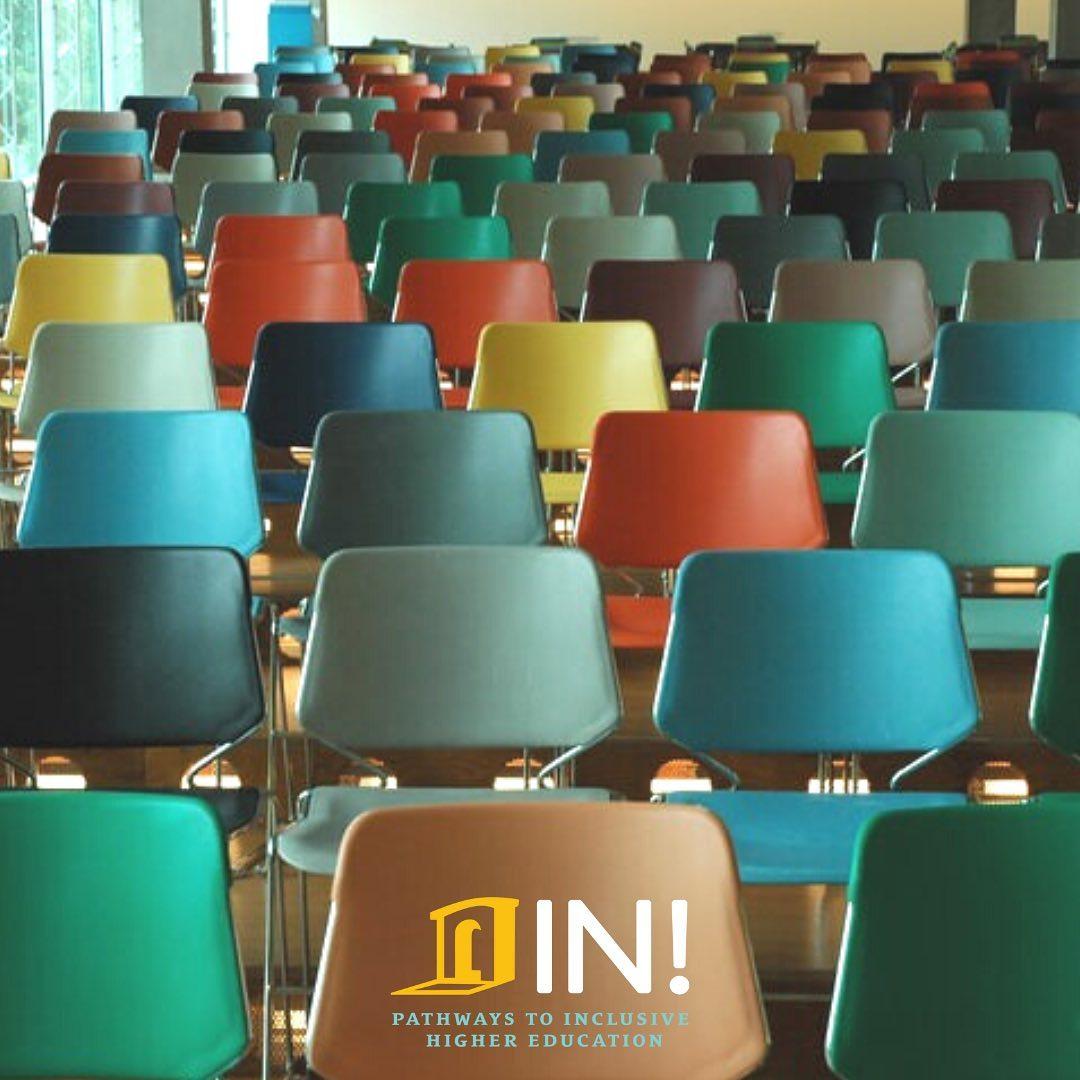 Tuition to the university (if FNA allows)
Program Fee is the responsibility of the family. Per DVR fee schedule we do not pay the program fee that is listed within the tuition items on the tuition statement.
IHE Fee payment directed to the IHE program
Usual and customary rate, not to exceed $3000.00 per semester
[Speaker Notes: Darby]
Approved IHE programs
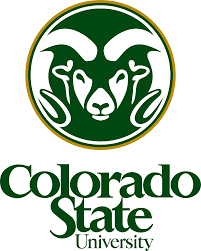 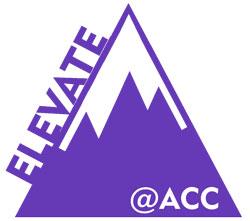 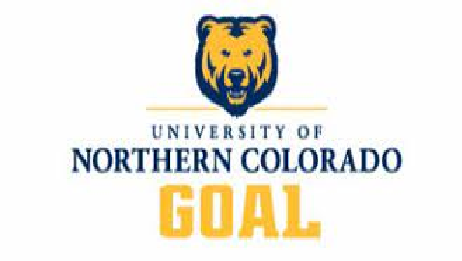 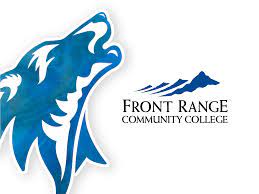 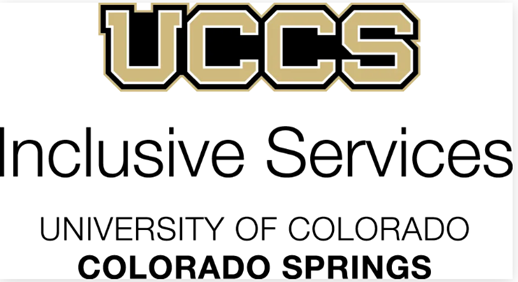 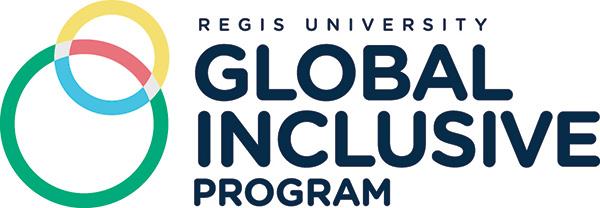 [Speaker Notes: Darby]
Upcoming IHE programs
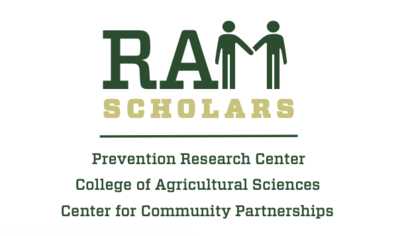 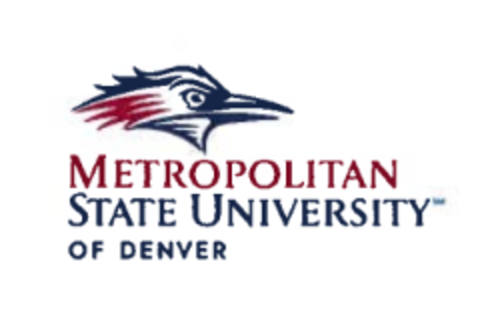 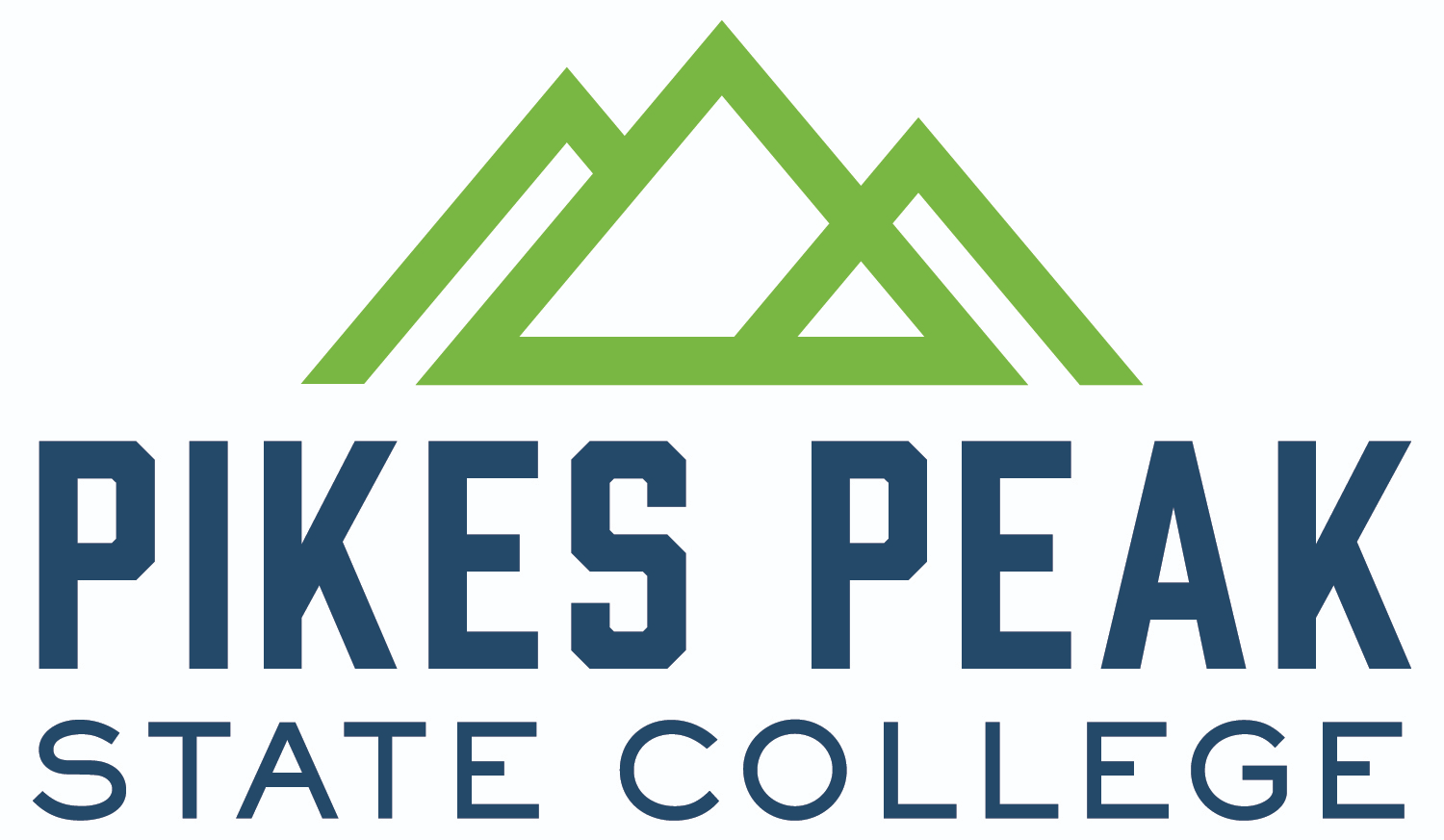 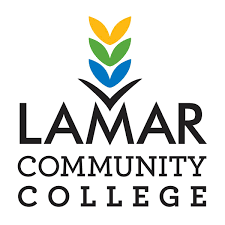 Congratulations class of 2024
In May of 2024, 19 students graduated from Inclusive Higher Education programs all across Colorado! Colorado now has a total of 63 students with intellectual disabilities who have completed college in Colorado! Click on the picture below to access the IN! graduation page and learn more about each graduate.
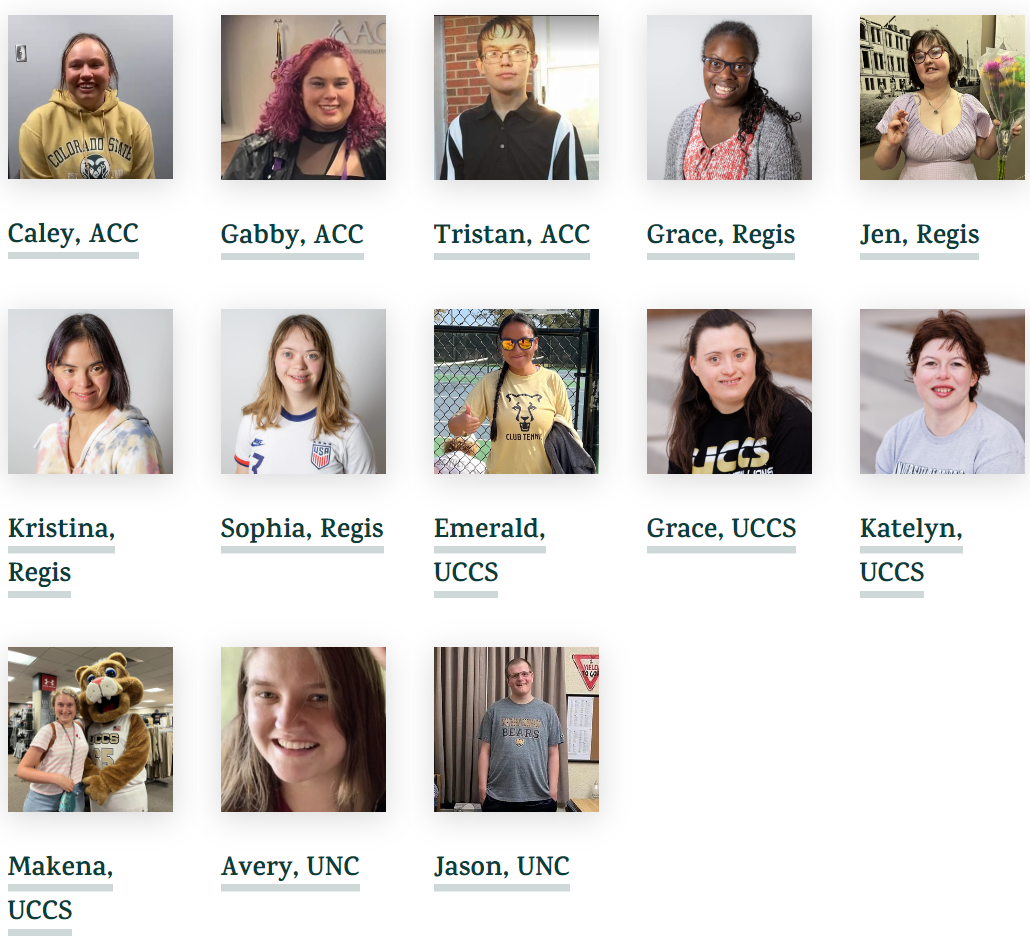 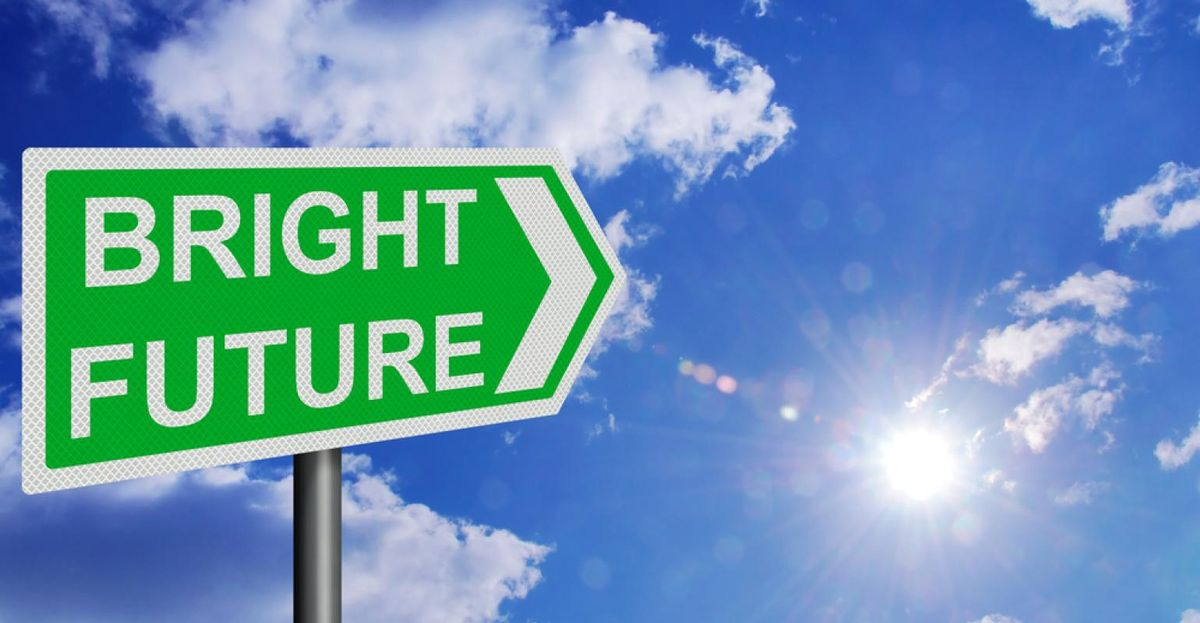 HB 1107 Inclusive Higher Education Opportunities Act
$450,000/year
5 year grant
Allowing colleges across the state to apply for needed funding to establish or expand Inclusive Higher Education pathways for students with Intellectual and Developmental Disabilities
Established evaluation requirements on student and program outcome date for grant recipients that is reported to IN! As well as the Colorado Dept. of Higher Education
$267,000 left of grant to establish IHE on the Western Slope
UCCS is Accredited!!!
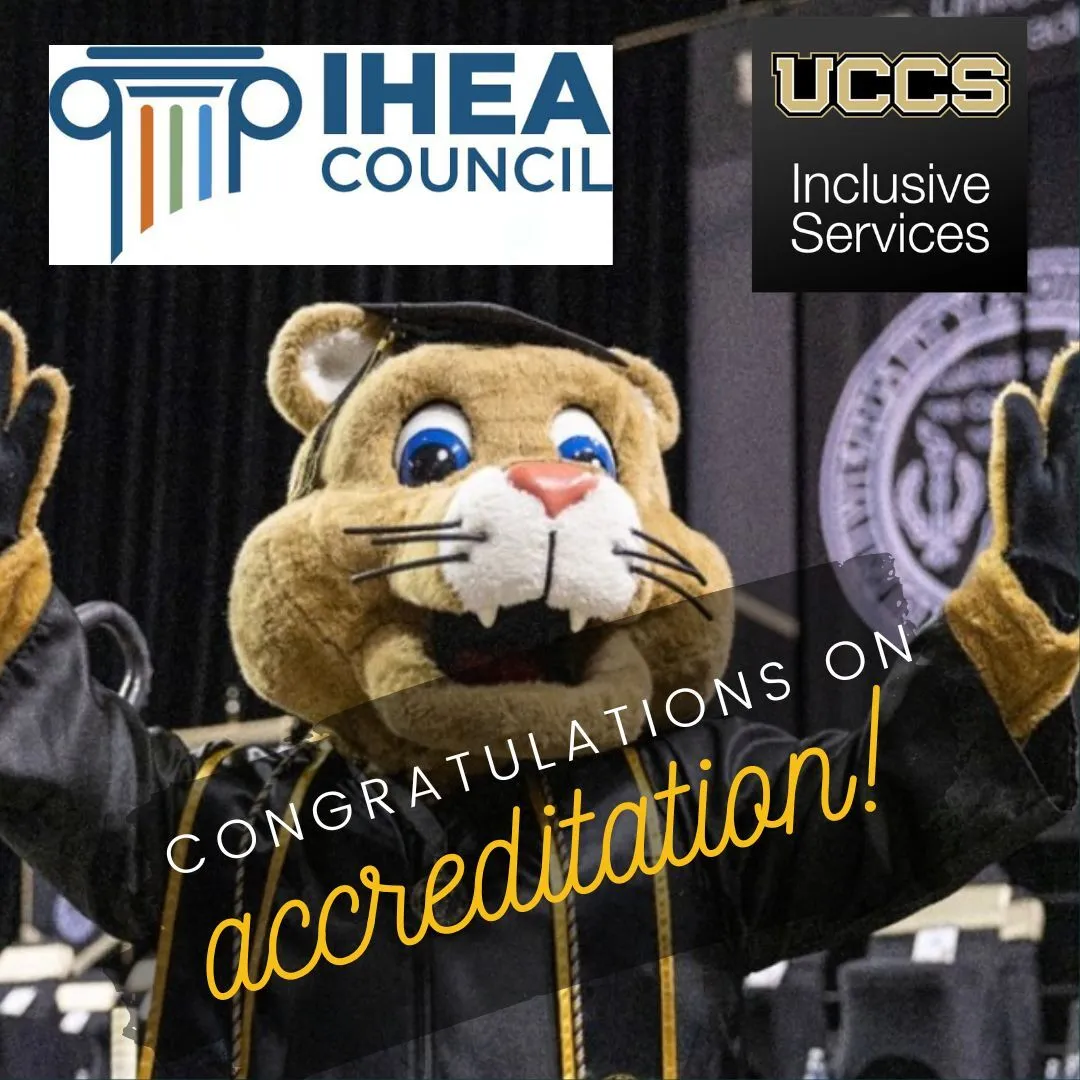 The University of Colorado at Colorado Springs (UCCS) is now only the 2nd inclusive postsecondary program in the country to receive National Program Accreditation from the Inclusive Higher Education Accreditation Council (IHEAC)
[Speaker Notes: Darby]
Resources for working with VRCode of Federal Regulations for VR,  Comments Section
34 CFR 361.48(b): Services for individuals who have applied or been determined eligible for VR services (Advanced Training)
“Of these commenters, a few suggested that§361.48(b)(6) allow DSUs to provide tuition and other services for students with intellectual or developmental disabilities in a Comprehensive Transition and Postsecondary Program.”
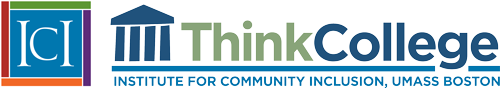 Resources for working with VRCode of Federal Regulations for VR,  Comments Section Continued…
34 CFR 361.48(b): Services for individuals who have applied or been determined eligible for VR services (Advanced Training)
“Similarly, we clarify here that the vocational and other training services specified in final§361.48(b)(6) encompass tuition and other services for students with intellectual or developmental disabilities in a Comprehensive Transition and Postsecondary Program for Students with Intellectual Disabilities.”
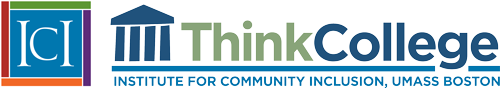 Resources for working with VRTransition Guide to Postsecondary Education & Employment for Students and Youth w/ Disabilities (RSA, 2020)
https://sites.ed.gov/idea/files/postsecondary-transition-guide-august-2020.pdf: Vocational Rehabilitation Supports for Postsecondary Education
	“The VR program assists individuals with disabilities, including 	students and youth with disabilities, to acquire the knowledge and 	skills needed to achieve employment that can sustain economic 	independence.”
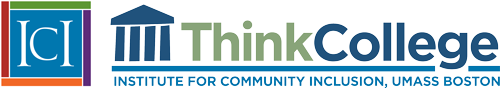 [Speaker Notes: TPSID’s are specifically mentioned in the Transition Guide]
Resources for working with VRTransition Guide to Postsecondary Education & Employment for Students and Youth w/ Disabilities (RSA, 2020) Continued. . .
https://sites.ed.gov/idea/files/postsecondary-transition-guide-august-2020.pdf: Vocational Rehabilitation Supports for Postsecondary Education
	“If it is determined to be necessary. . . VR agencies can 	provide financial support to eligible individuals to pay for or 	offset higher education-related expenses, including 	college expenses not 	covered by student financial aid, or 	disability related expenses.”
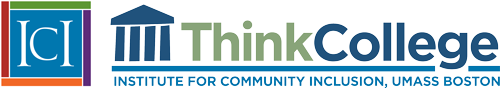 [Speaker Notes: TPSID’s are specifically mentioned in the Transition Guide]
Resources for working with VRIncreasing Postsecondary opportunities & success for students and youth with Disabilities (OSERs and OPSE, 2019)
https://thinkcollege.net/sites/default/files/files/resources/increasing-postsecondary-opportunities-and-success-09-17-2019.pdf: Can VR funds be used to support a student with a disability in a CTP?
	“Yes. VR funds can be used to support students with disabilities in 	CTPs if certain conditions are met. Students, youth, and their 	families, with the 	assistance of the VR program as appropriate, 	should consider the wide array of postsecondary options that are 	available, including but not limited to, two- and four-year colleges 	and 	universities, career and technical schools, adult education 	programs, . . .
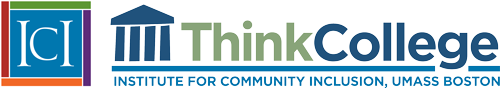 Resources for working with VRIncreasing Postsecondary opportunities & success for students and youth with Disabilities (OSERs and OPSE, 2019)
https://thinkcollege.net/sites/default/files/files/resources/increasing-postsecondary-opportunities-and-success-09-17-2019.pdf: Can VR funds be used to support a student with a disability in a CTP?
	 “. . . and comprehensive transition and postsecondary 	education programs. A comprehensive transition program is an 	example of one postsecondary option for which the VR program 	could provide assistance to students and youth with 	intellectual disabilities when appropriate and agreed to on their 	approved IPE.”
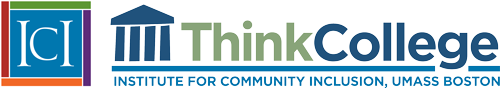 Resources for working with VRThink College
Think College Home Page
https://thinkcollege.net/

Think College Resource Library (VR Specific)
https://thinkcollege.net/resource-search?sort=field_resourc_publication_date&order=desc
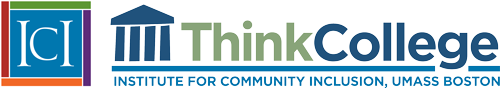 Let’s discuss…outcomes
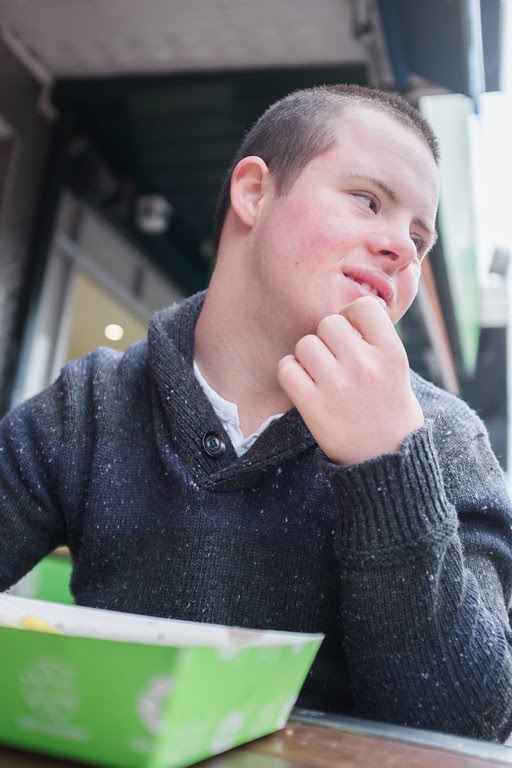 How has the collaboration between VR and IPSE programs improve student employment outcomes?
Let’s discuss…collaboration
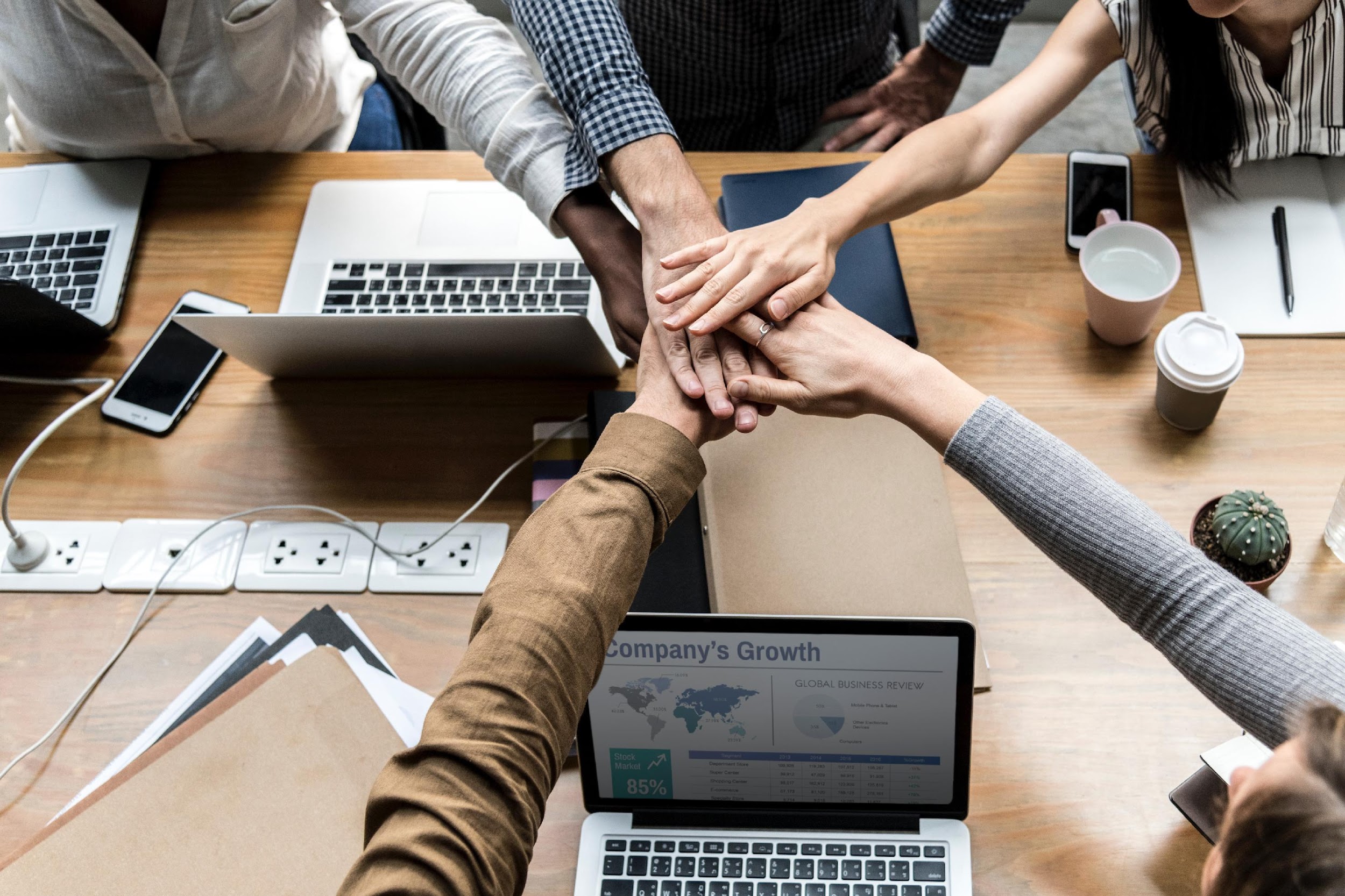 Share some strategies for fostering collaboration between VR agencies and IPSE programs to enhance employment for students with intellectual disability
Let’s discuss…barriers
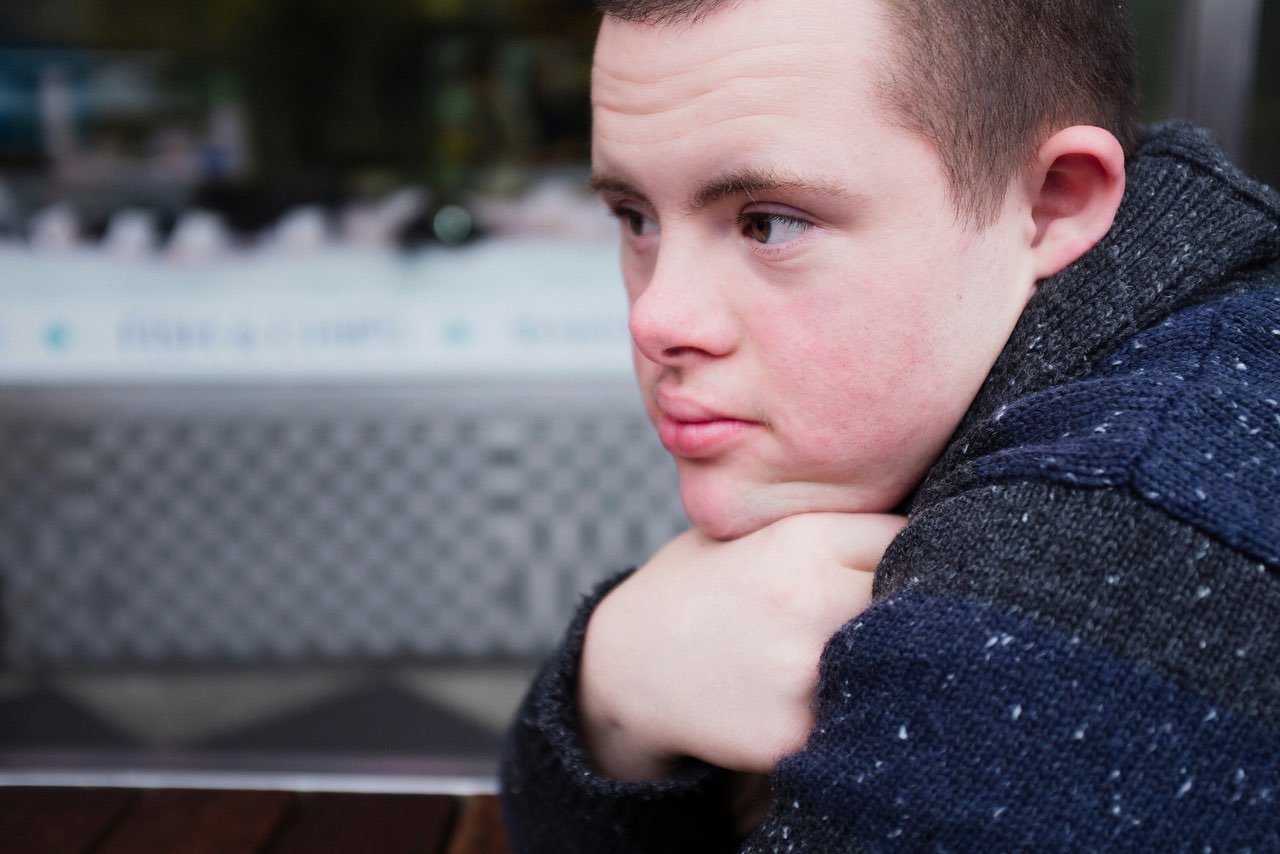 What are common barriers to collaboration between VR and higher education programs for students with ID, and how might we address those challenges?
Final Comments
If you could provide one final piece of advice to VR personnel related to employment, IPSE, VR, what would it be?
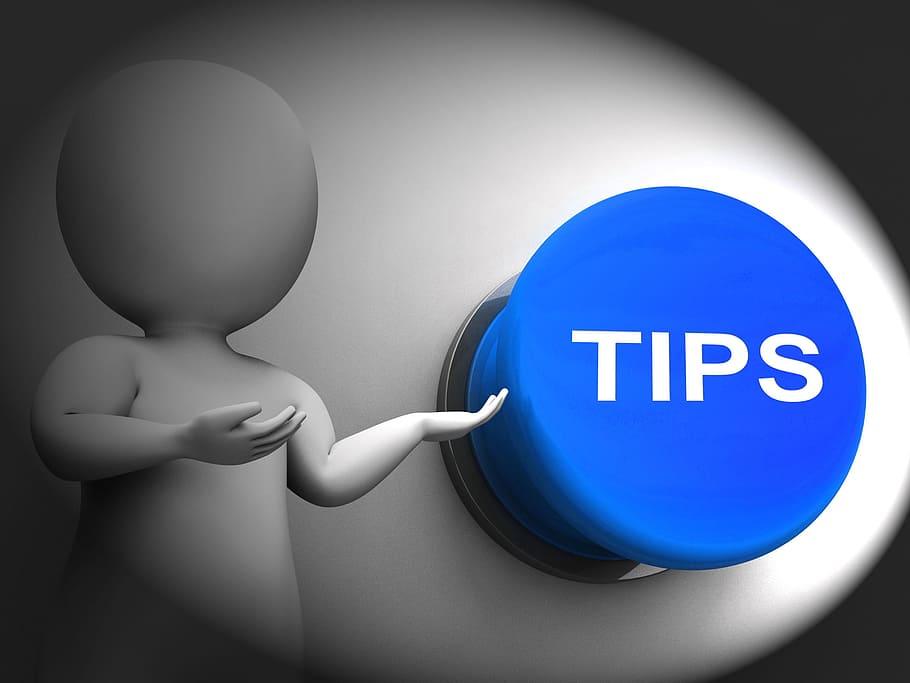 Free VR Resources Hyperdoc!

Scan me:-)
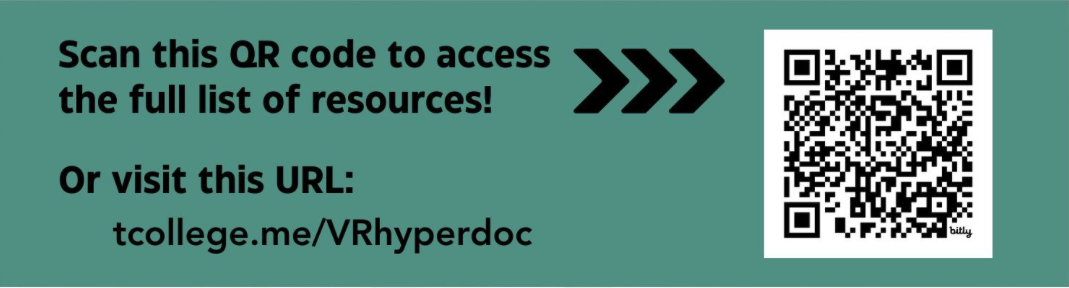 [Speaker Notes: https://thinkcollege.net/resource/vocational-rehabilitation/vocational-rehabilitation-resources]
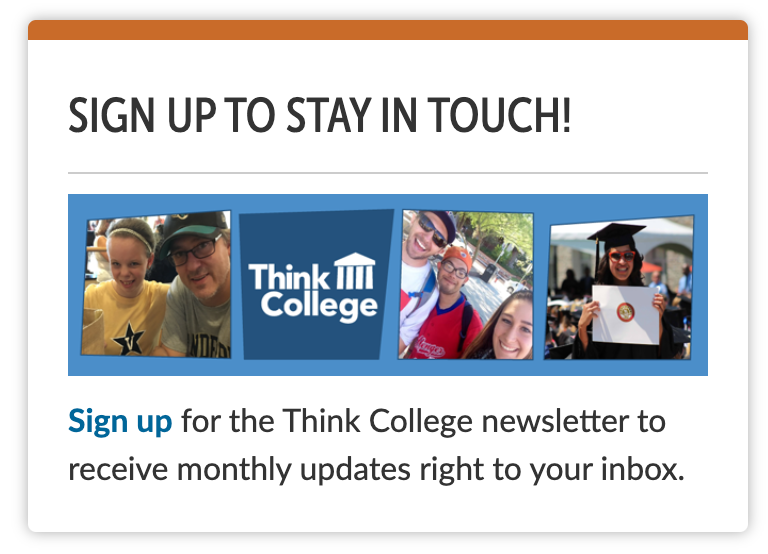 Want info delivered to your inbox?
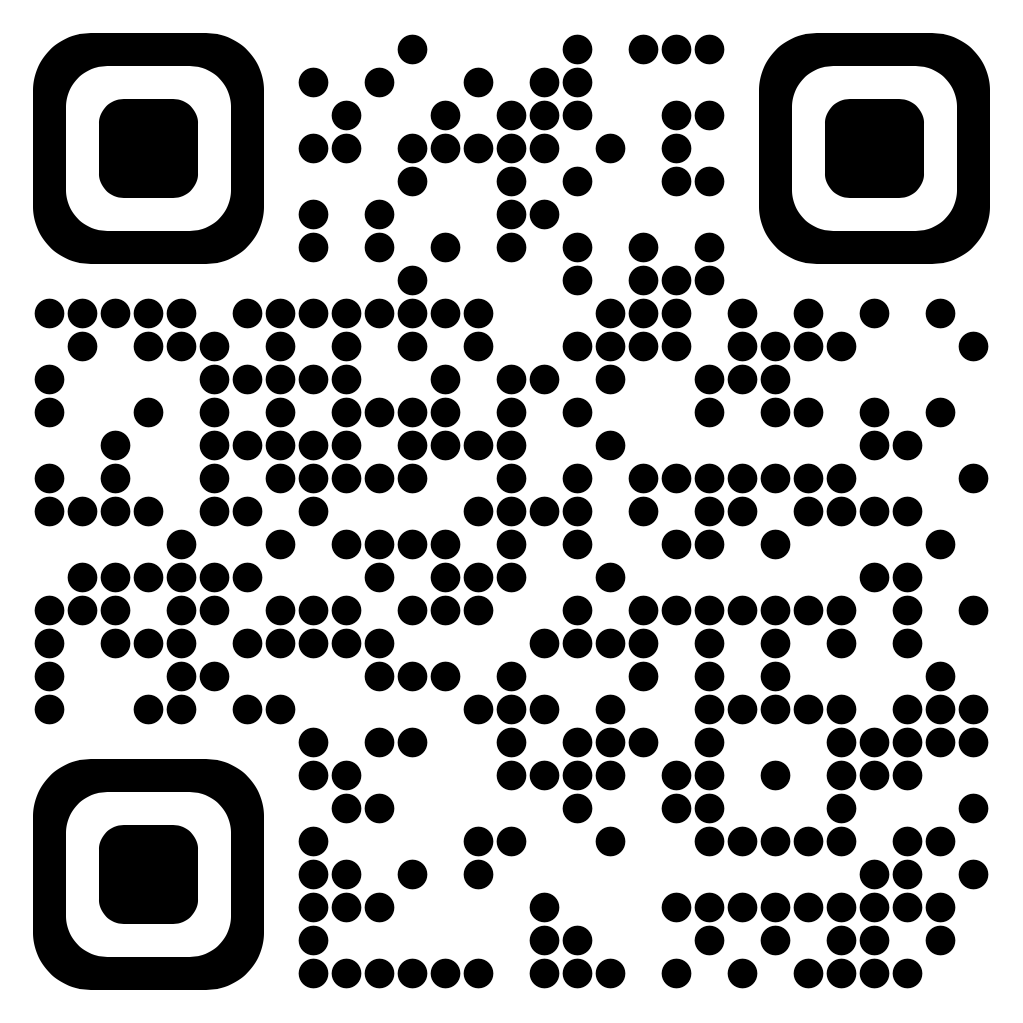 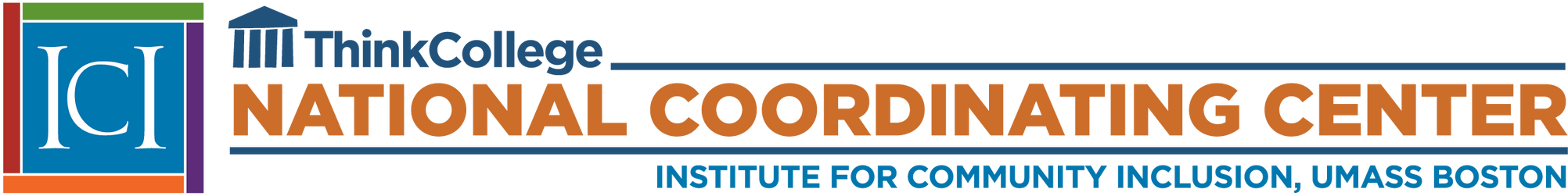 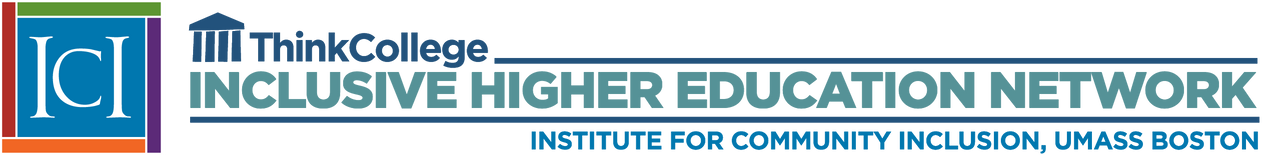 https://thinkcollege.net/about/contact-us#newsletter
[Speaker Notes: https://thinkcollege.net/about/connect-with-us]